Year 6 Secondary Applications
September 2021 - 2022
Schools Admissions
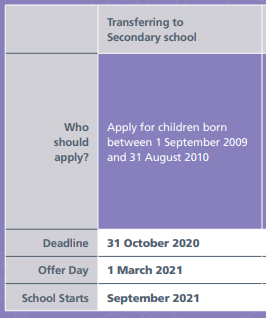 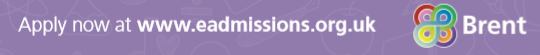 Last day to apply by
You have two weeks from this date to ACCEPT your offer
Schools Admissions
Went ‘live’ on September 1st 
You have until 31st October 2021
You can apply for up to 6 schools
Decide order of preference
First offer day: 1st March 2022
Please apply online – will need to create/remember login details
How to Start
Google Brent Admissions
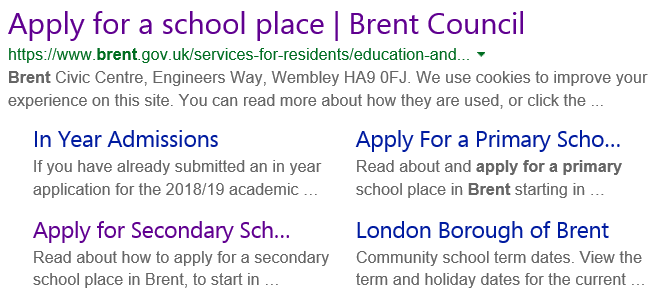 CLICK HERE
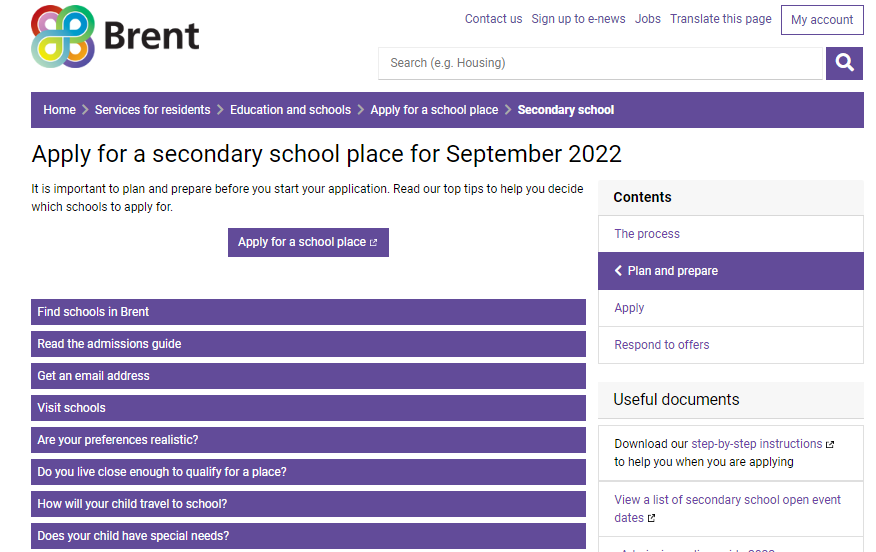 Click here to go to the admissions page
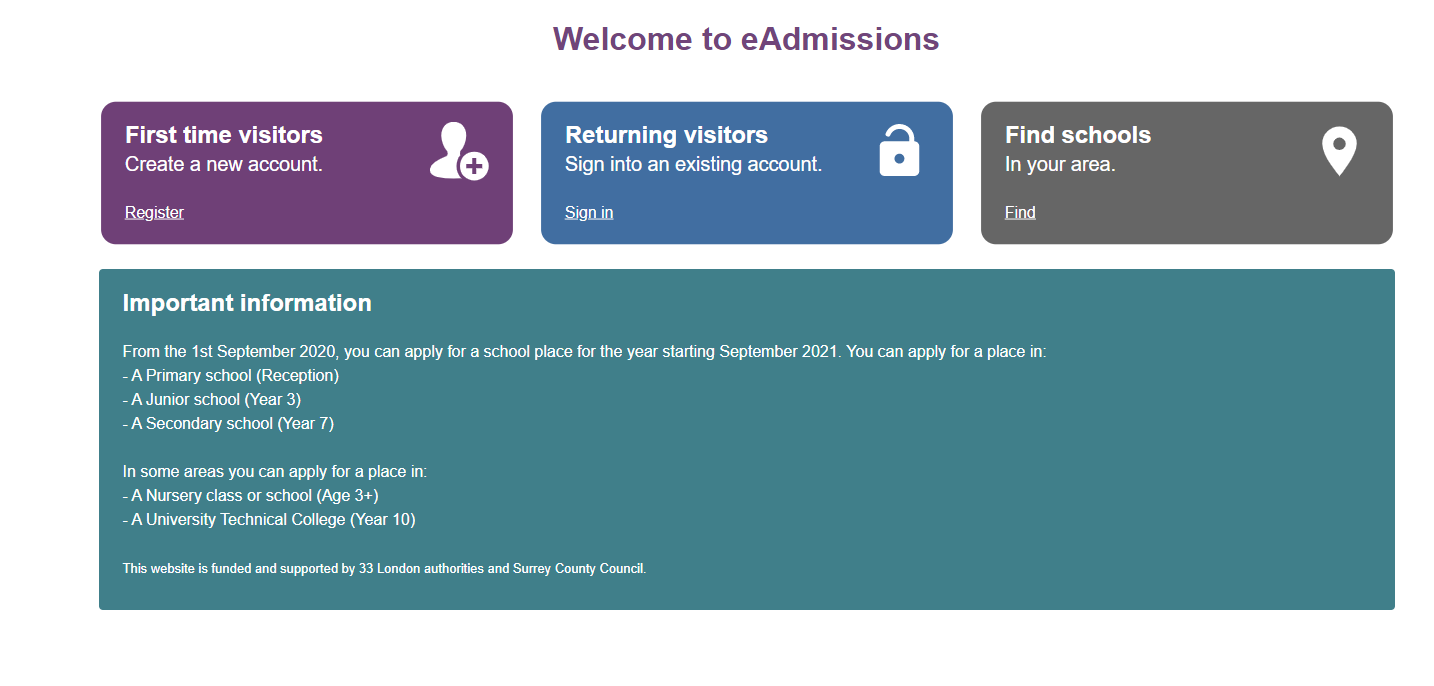 Register for first time use. 
Click here for the guide
You will need your details used when you applied for Primary school
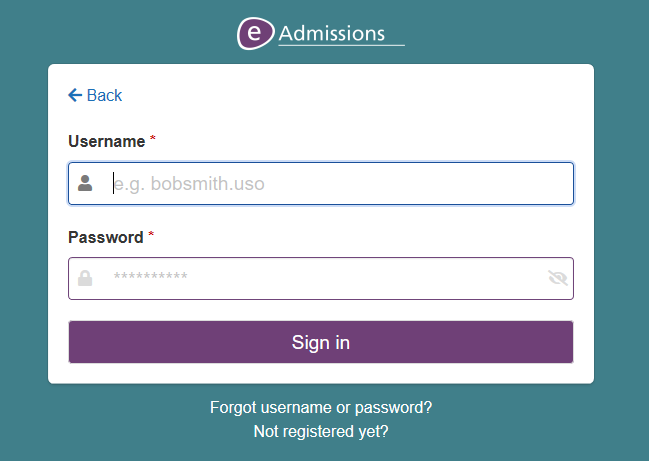 This will end .uso
e.g. katkinson.uso
Here is a video to show you how to change your details.
Guide on How to Apply
For a guide on how to apply and use the eadmissions website and for further information on secondary schools in Brent,  please click the links for the following documents:

Step-by-step application guide – eadmissions
		
Brent How to Apply guide – Brent council

Brent Secondary School Information
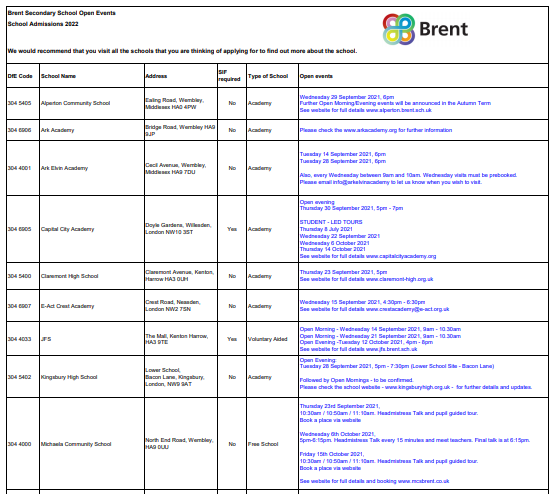 Secondary School Open Evenings
A full list can be found on the Year 6 News page on the school website
Key Information

Do not just put one school down – or the same one 6 times!
You will only be offered one school
It will be the highest ranked school that you are eligible for
Look at the way the schools admits pupils
If there are no other siblings at a school, the next criteria tends to be feeder schools or distance from your house
You will go on the waiting list for any school above your offer that you did not get, for the next academic year only
If applying for a school outside Brent, still use the Brent form.
What will happen next?
Offers will be emailed to you on the evening of Tuesday 1st March 2022. Usually by 5pm. 

You must accept or decline your offer by Tuesday 15th March 2022. We advise that you ACCEPT the offer given to you, as you will remain on the waiting list for any other preferred school

If you decline the offer you may receive a further offer in the second or third rounds 

Further guidance on accepting offers can be found here
Key Dates
Apply by 31st October 2021
Offer date 1st March 2022
Deadline for acceptance – 
15th March 2022
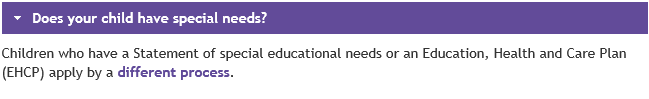 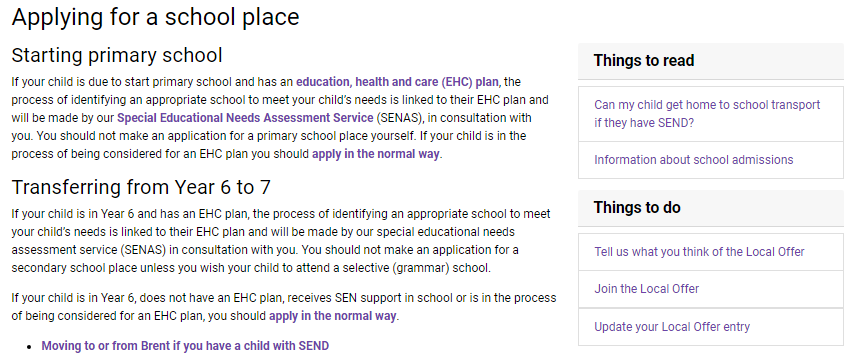 Click here to read the information in full
Please make an appointment with Ms Griffiths (School SENCO) to complete this process.